1
مقرر الرأي العام والإعلامللفرقة الثالثة
إعداد:
د. غادة ممدوح 
مدرس الإذاعة والتلفزيون 
بقسم الإعلام/كلية الآداب/جامعة بنها
2
المحاضرة الرابعة: خصائص الرأي العام
1. الرأي العام هو رأي جماعي لا يشترط أن يكون رأيا اجماعيا
2. الرأي العام هو الرأي الغالب على ما حوله من آراء أخرى
3. الرأي العام أساسه الحوار والنقاش واحتكاك الأفكار وتفاعل الآراء
4. الرأي العام يظهر حينما يقع حدث معين أو تثار قضية
5. الرأي العام يتكون ويتبلور من خلال التفاعل بين الآراء المتعارضة
6. الرأي العام لا يُفرض على الجماهير فرضا بل هو تعبير إرادي
7. الرأي العام يتصف بالحركة والتغير من فترة زمنية إلى فترة زمنية أخرى
3
وظائف الرأي العام:
وظائف الرأي العام في المجال السياسي
الوظائف الاجتماعية للرأي العام
أولا: وظائف الرأي العام في المجال السياسي
من خلال اعتماد مبدأ الديمقراطية
1. التأثير على القرار السياسي:
باختيار القيادات السياسية
2. التأثير على الانتخابات:
من خلال رسم الخطط والمشاريع
3. التأثير على الحكم:
انجاحها أو إحباطها
4. إنجاح خطط الدولة:
الأخذ في الاعتبار رغبة الشعب أو على الأقل 
تقدير ما يمكن تقبله.
5. تحديد ملامح السياسة الخارجية:
6. التحديث السياسي:
أي التنمية السياسية
مثال عام 1977
7. إصدار القوانين والتصديق عليها:
4
ثانيا: الوظائف الاجتماعية للرأي العام:
1. وظيفة الرقابة الاجتماعية:
تتمثل في المحافظة على العادات والتقاليد والقيم الموجودة في المجتمع
2. تطوير الحياة الاجتماعية:
تغيير الآراء والأوضاع والأنشطة والتشريعات أو تعديلها أو علاج ما يحتاج منها
3. التعبئة الاجتماعية:
مثل إصدار القوانين التي تتطلب عرض الحقائق كاملة
مظاهر التعبير عن الرأي العام:
أنماط السلوك التي يستخدمها جمهور الرأي العام في التعبير عن وجهات نظرهم... وهناك مظهرين للتعبير عن الرأي العام:
المظاهر الايجابية
المظاهر السلبية
5
أولا: المظاهر الإيجابية:
1. الثورات:
(السلطة في واد والشعب في واد آخر).
حيث يتخذها الشعب وسيلة بغرض إشعار القادة والحكومات عن آرائهم نحو المشكلة.
2. المظاهرات:
رواية تناولتها الأفواه دون أن تركز على مصدر موثوق به يؤكد صحتها).
3. الشائعات:
وهي أحد أشكال التجمع الشعبي.
4. الندوات والاجتماعات واللقاءات العامة:
هي الوسائل التي يستعملها الأفراد للتعبير عن الرأي العام.
5. أجهزة الإعلام:
يعبر فيها الجمهور عن رأيه من خلال اختيار الحاكم.
6. الانتخابات:
6
كويز:
ما الفرق بين الثورة والمظاهرة؟؟؟
ما الفرق بين التظاهرة والمظاهرة؟؟؟
؟؟؟!!!!!
7
ثانيا: المظاهر السلبية:
1. المقاطعة.
2. السلبية والاستهتار.
3. الإضراب عن العمل والاعتصام.
كويز:
البحث عن أشهر الثورات والمظاهرات والاضرابات 
والاعتصامات في العالم
8
عوامل تنامي ظاهرة الرأي العام:
1. قيام التجمعات السكانية الكبيرة.
2. انتشار النظم البرلمانية والديمقراطية.
3. انتشار وتوسع وسائل الاتصال الجماهيري.
4. انتشار التعليم والمدارس والجماعات ومراكز العلم والتدريب.
5. التطور التكنولوجي في الاتصال.
9
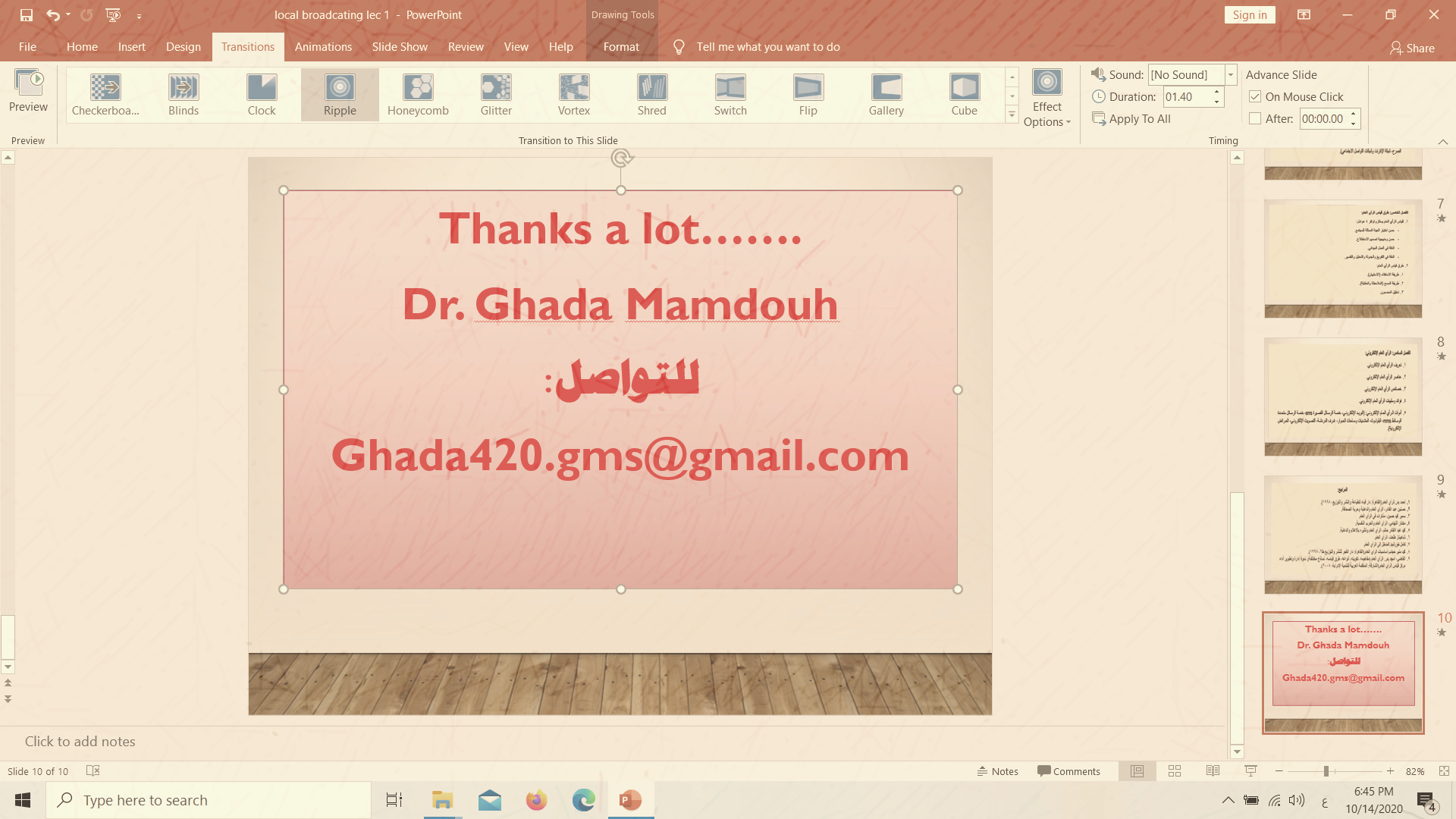